Barn och unga
Stärka barn-och ungdomsverksamheten
Nätverk för barn och unga
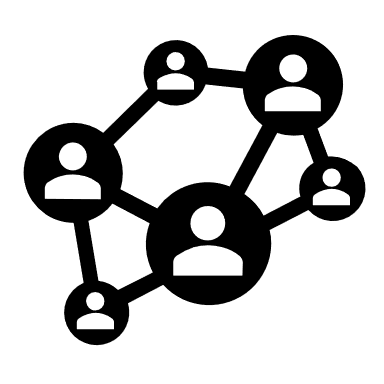 Under uppbyggnad
Har haft två träffar
Digitalisering
Konferens
Praktiska exempel
Kartläggning av barn- och ungdomsverksamheten i landet
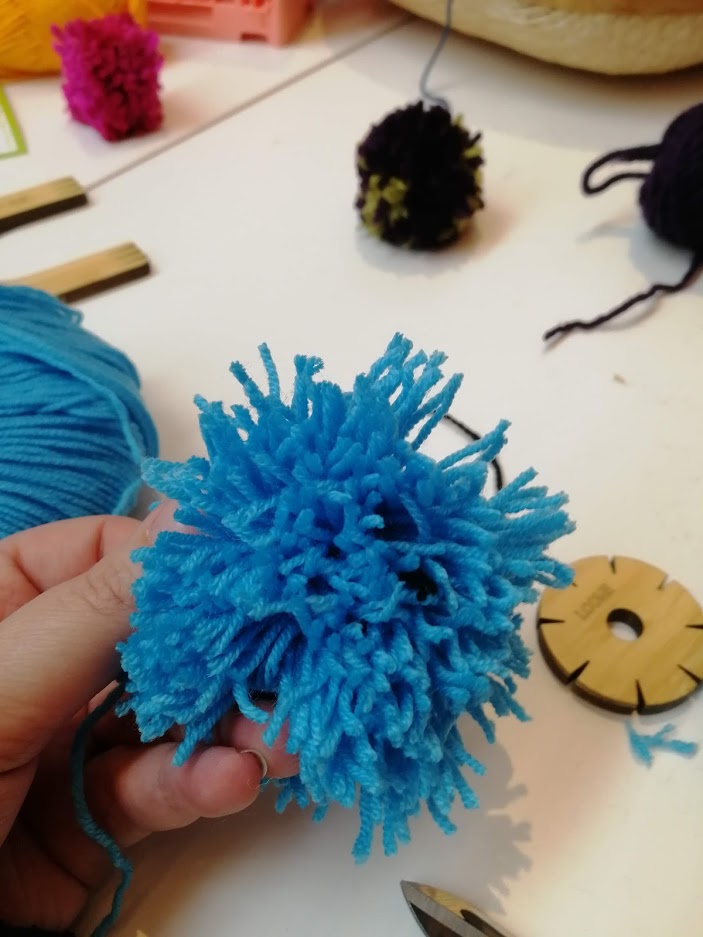 Hur ser er barn- och ungdomsverksamhet ut? 
Har ni slöjdklubbar?
Finns det någon verksamhet för äldre ungdomar?
Samverkan med andra aktörer tex andra föreningar?
Finns det slöjd i kulturskolan?
Andra verksamheter som håller på med slöjd?
Dina erfarenheter 
Vad har funkat?
Vad har inte funkat?
Utveckla samarbeten och mötesplatser med pedagoger inom olika områden.
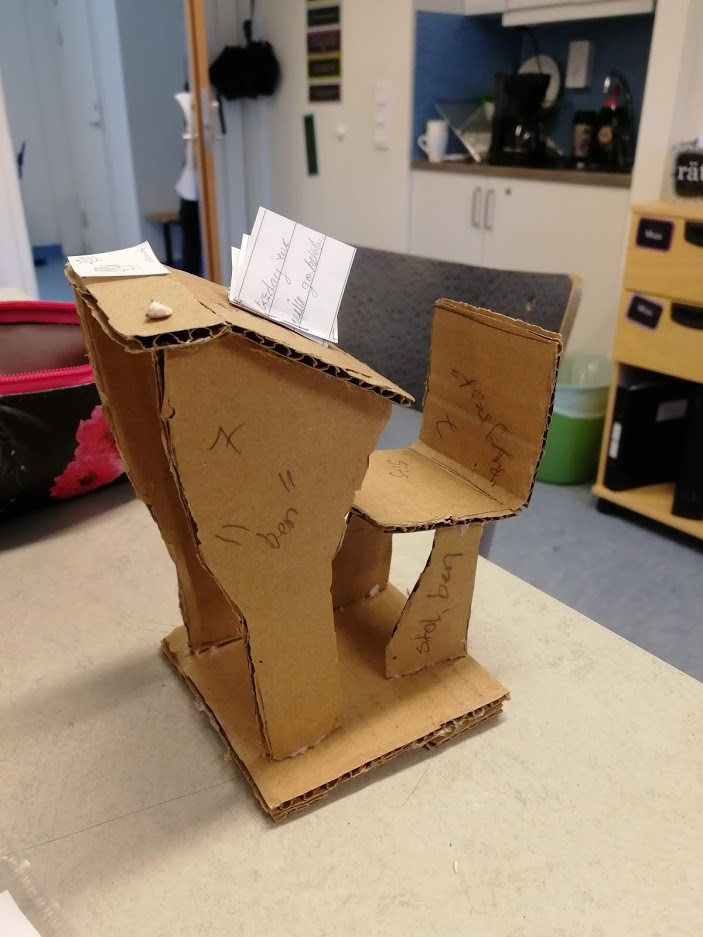 Mötesplats/mässa för pedagoger möjlighet att bygga vidare på Handmade Issues

Vad har ni för erfarenheter av samverkan med skolan/kulturskolan?
Etablera samarbete med forskningen relaterat till ”handens arbete”
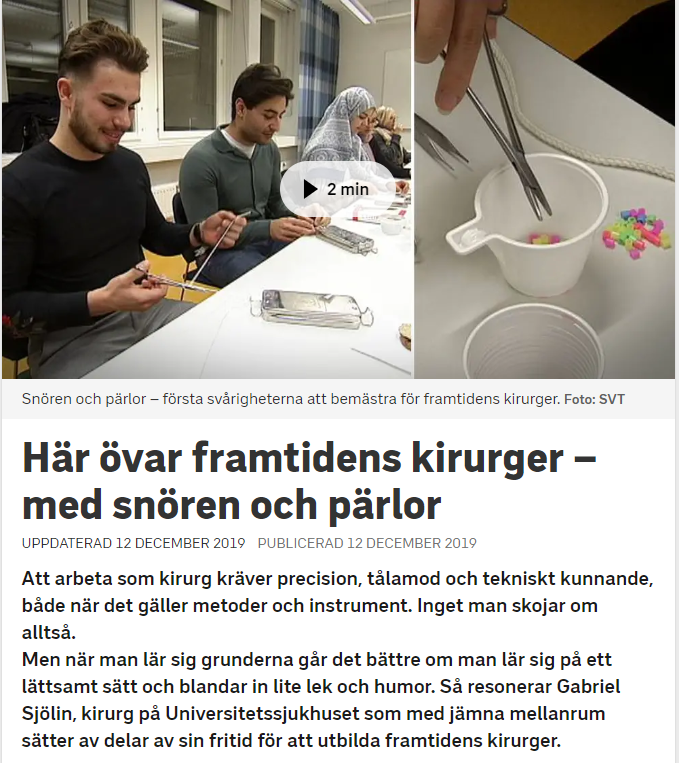 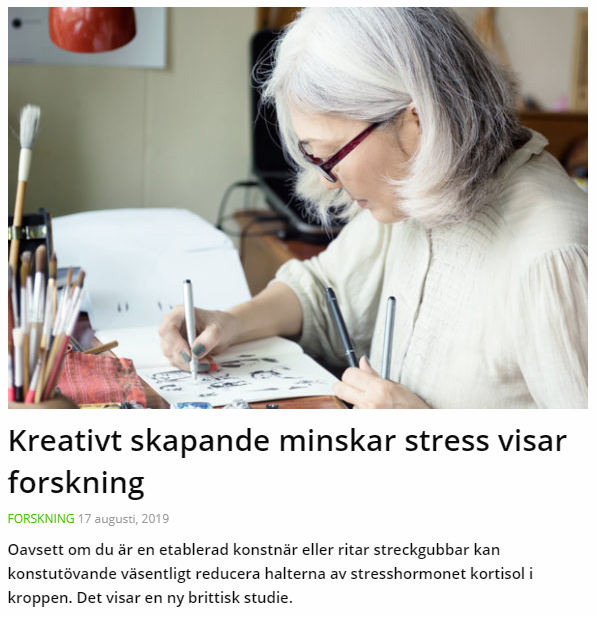 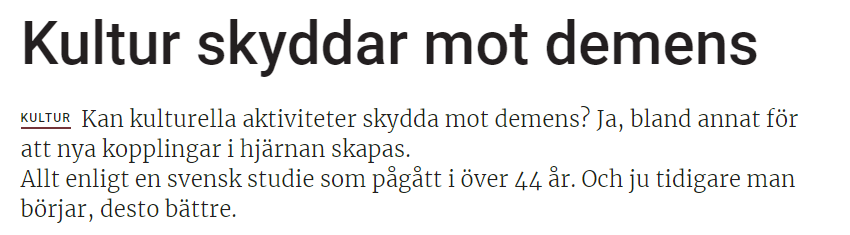 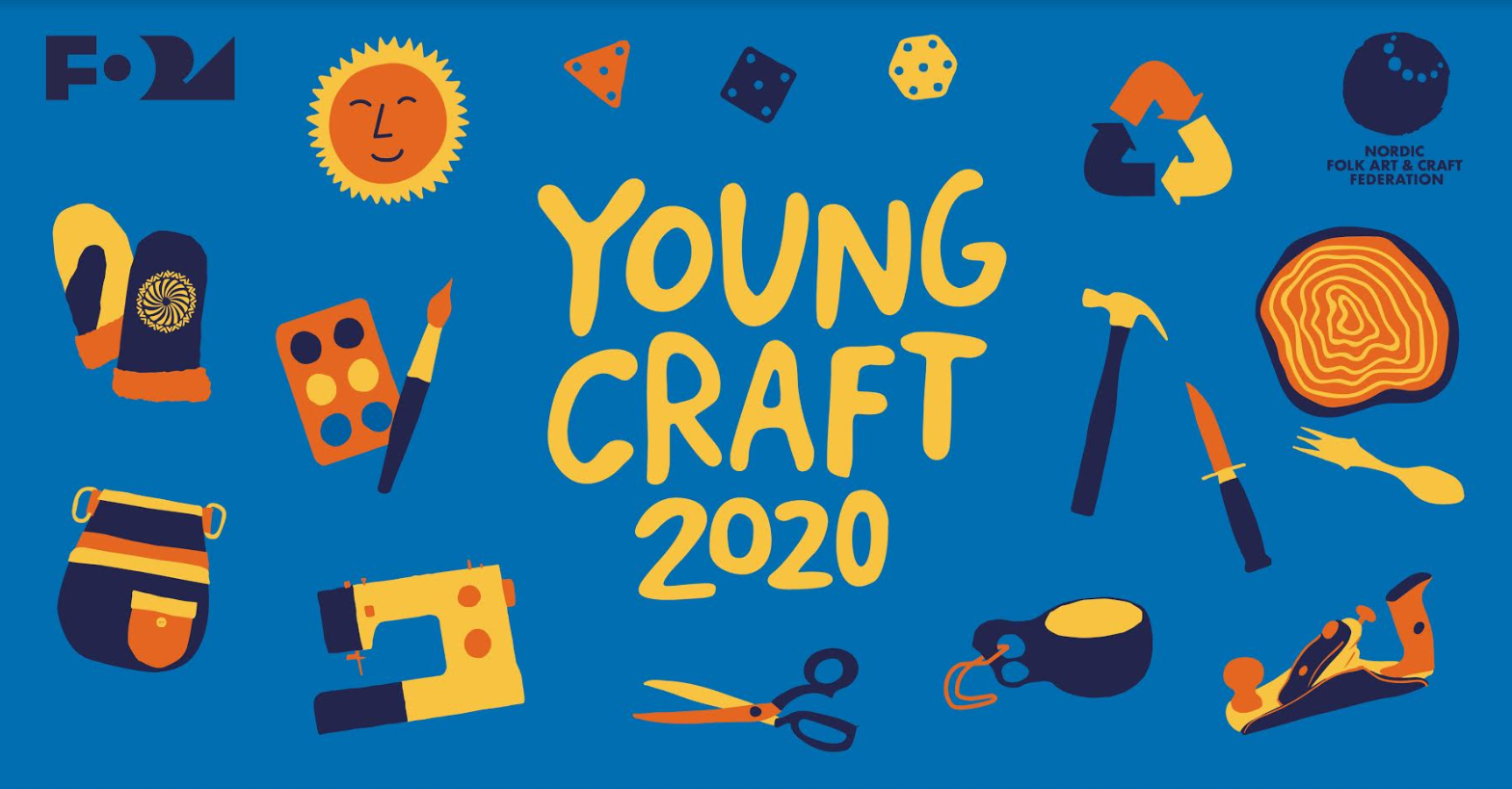 Young craft1-5 juli 2020
Danmark 
Åtta deltagare/land + Ledare och medhjälpare

Finns det tankar om hur detta skulle kunna fungera i framtiden?
Tack för att du bidrar med dina erfarenheter!
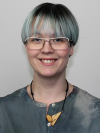 maria.eklind@hemslojden.org
Tel. 0702 84 95 55